Phonics Revision Task
Friday 5th February 2021

Making CVC Words
Find the odd one out.
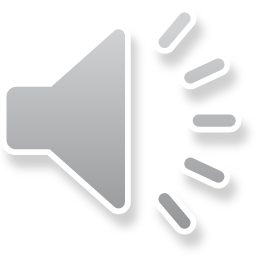 Look at the pictures, write a word to label each picture, say the word out loud and think about which picture is the odd one out!
1.
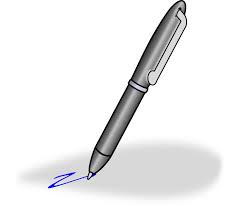 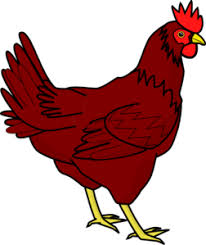 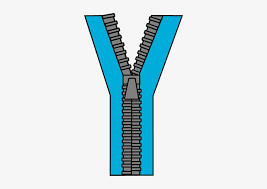 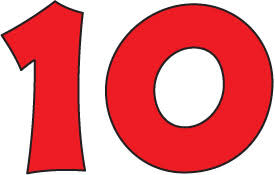 2.
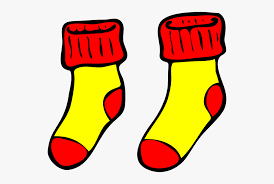 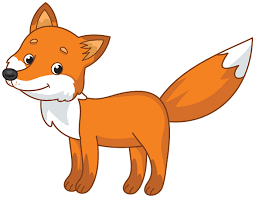 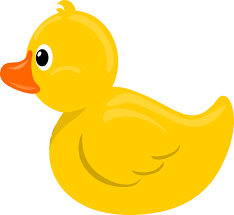 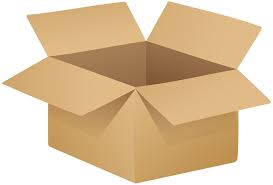 3.
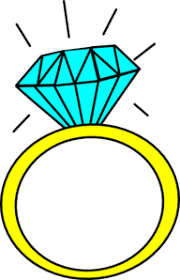 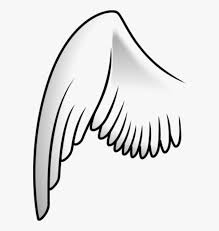 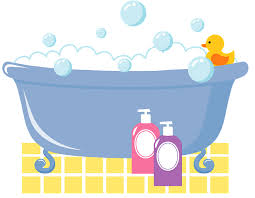 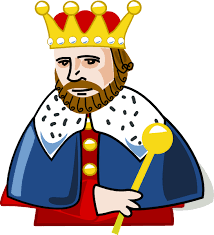 4.
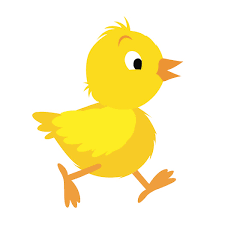 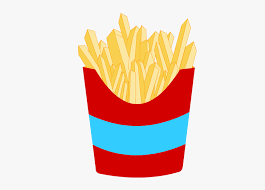 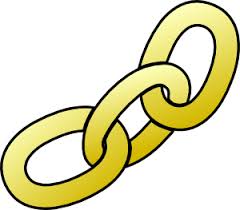 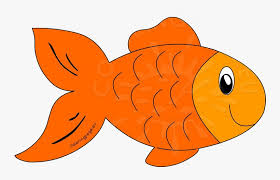